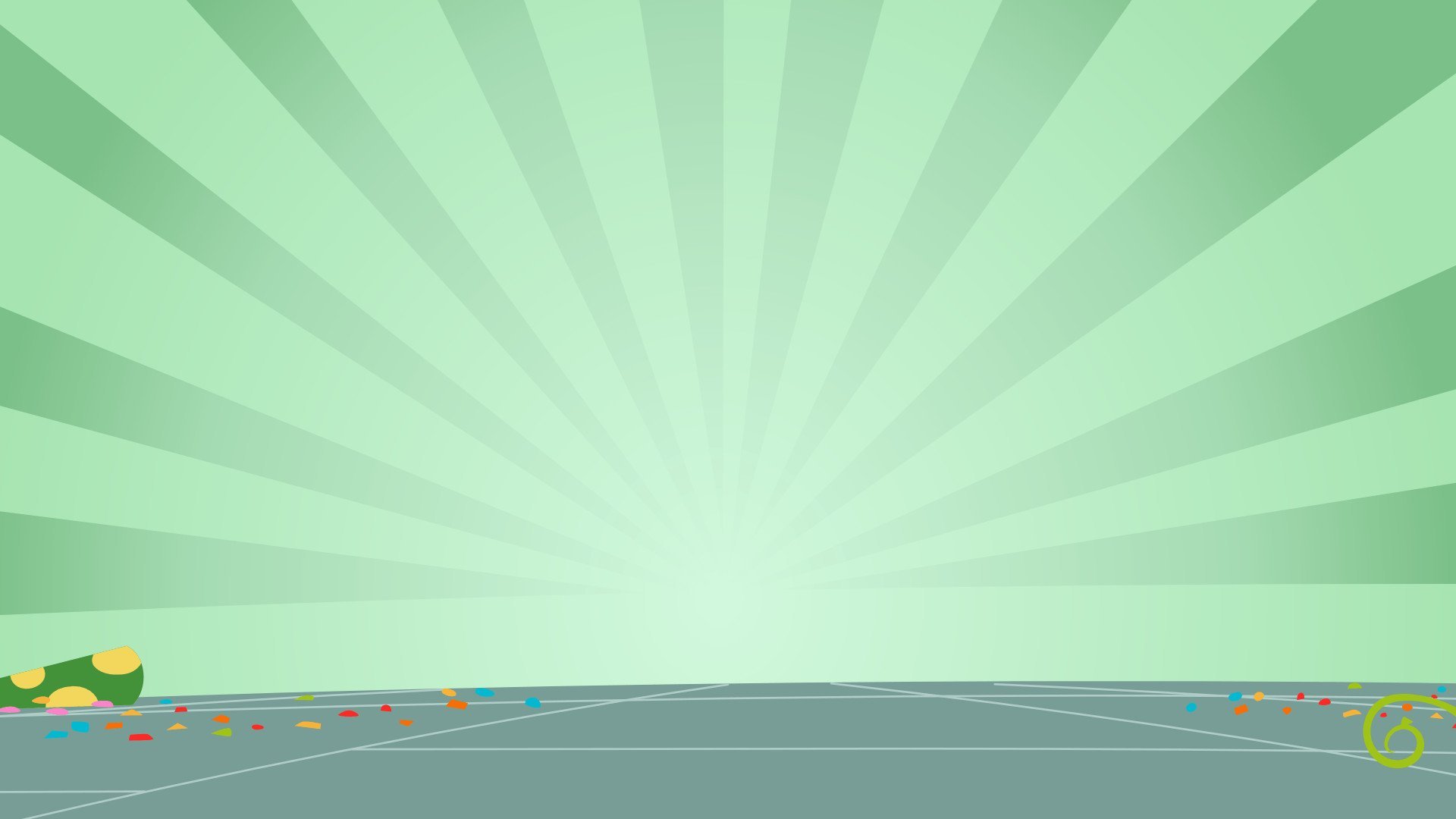 Муниципальное бюджетное дошкольное образовательное учреждение 
«Детский сад «Чебурашка»
села Яльчики Яльчикского муниципального округа Чувашской Республики»
«Развитие дошкольников посредством дидактических игр 
с использованием фонарика»
Выполнила воспитатель 
первой квалификационной категории
Мудрецова О.Н.
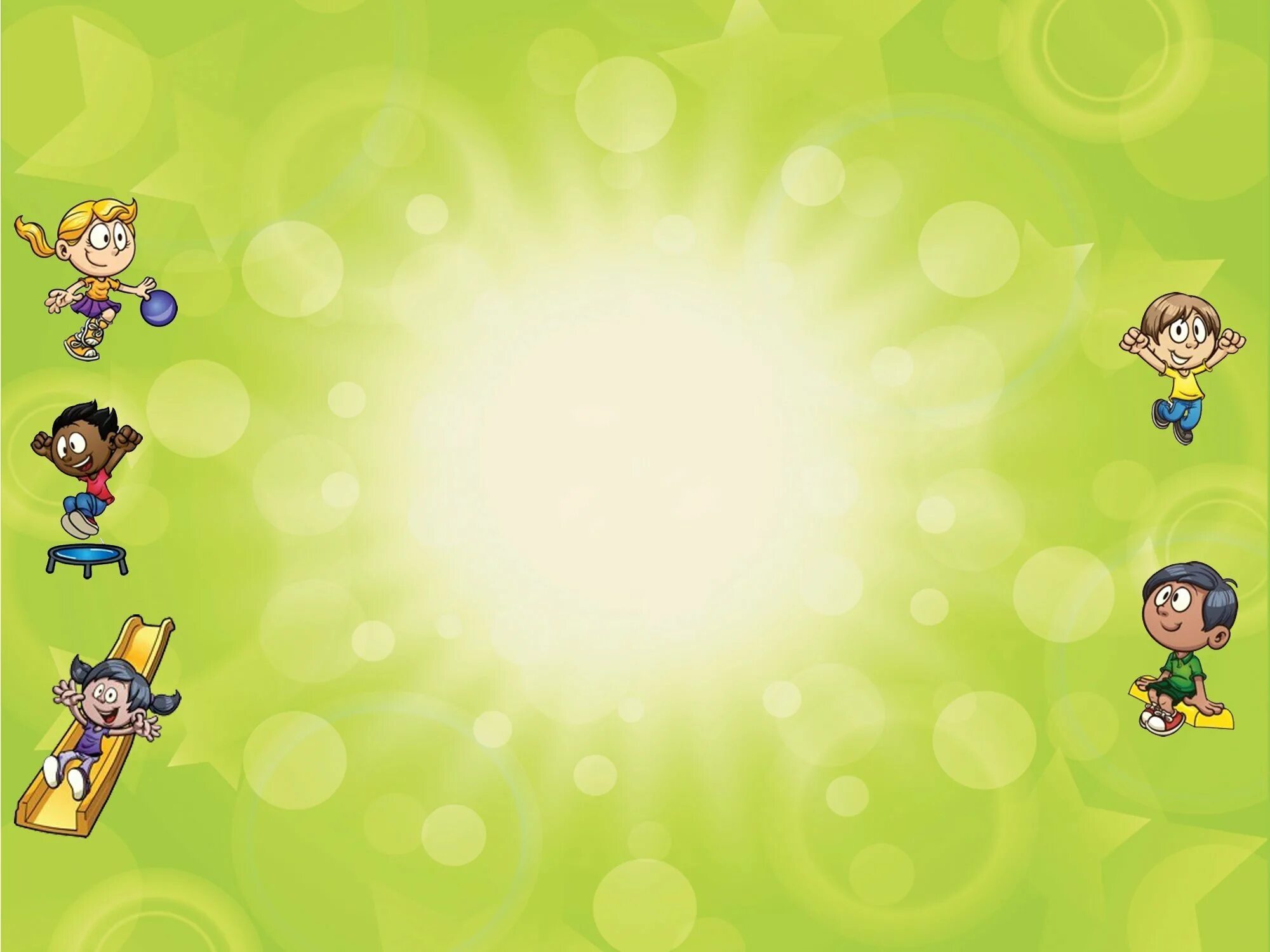 «Обучение ребёнка должно идти через игру. 
В игре ребёнок обучается 
легко и с интересом»
                                                   В.А. Сухомлинский
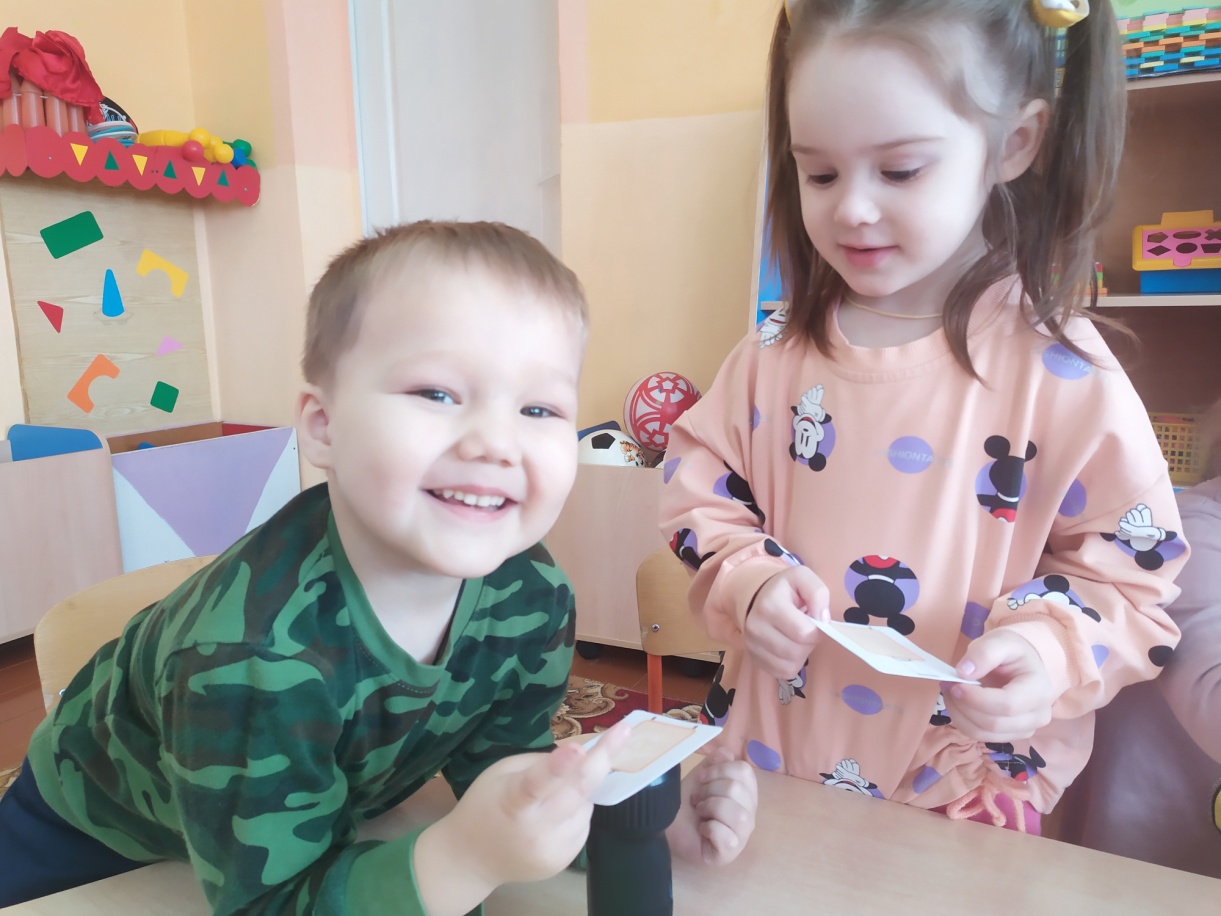 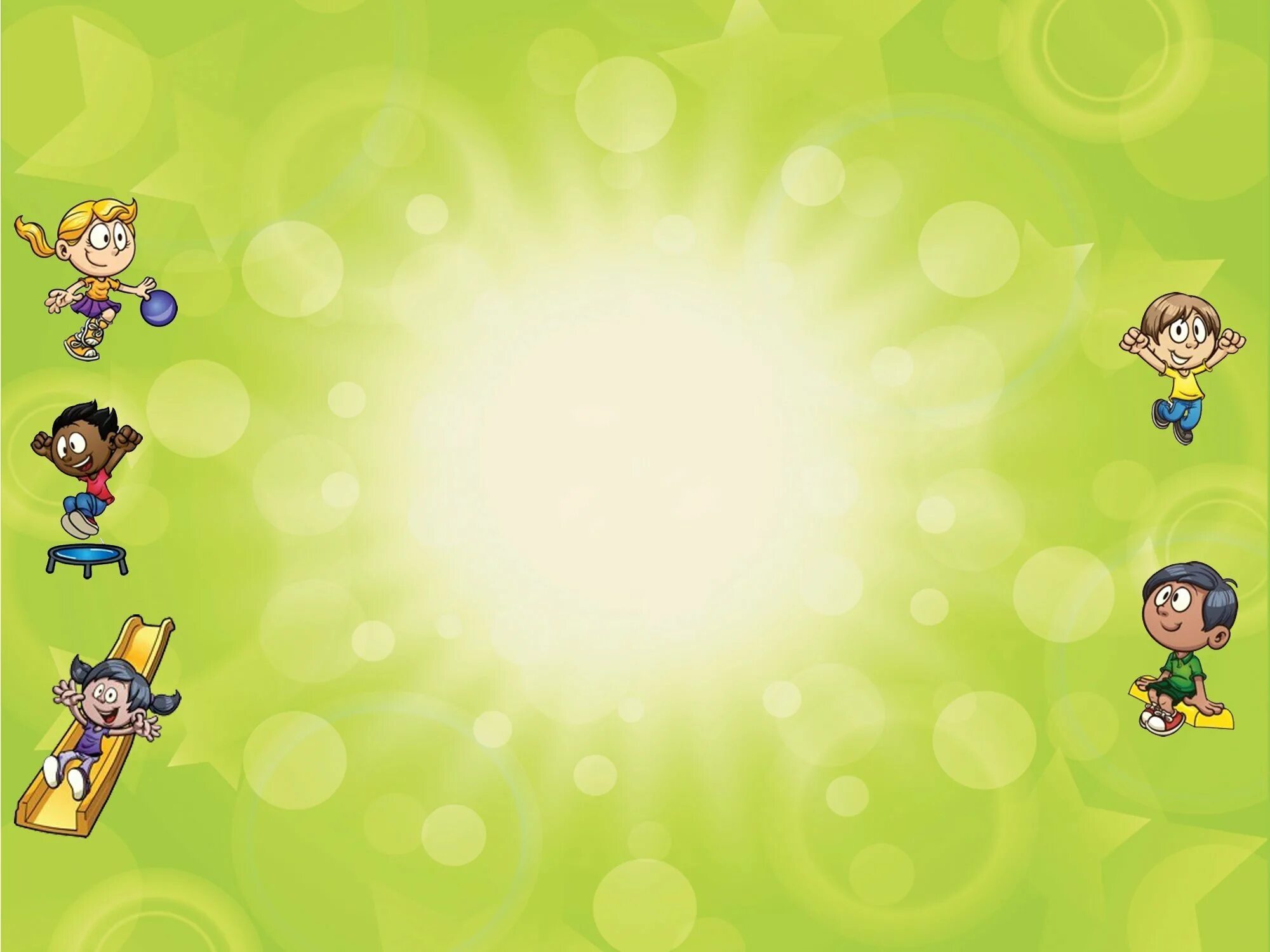 Цель:  расширить и закрепить знания детей посредством 
дидактических игр с использованием  фонарика
Задачи:
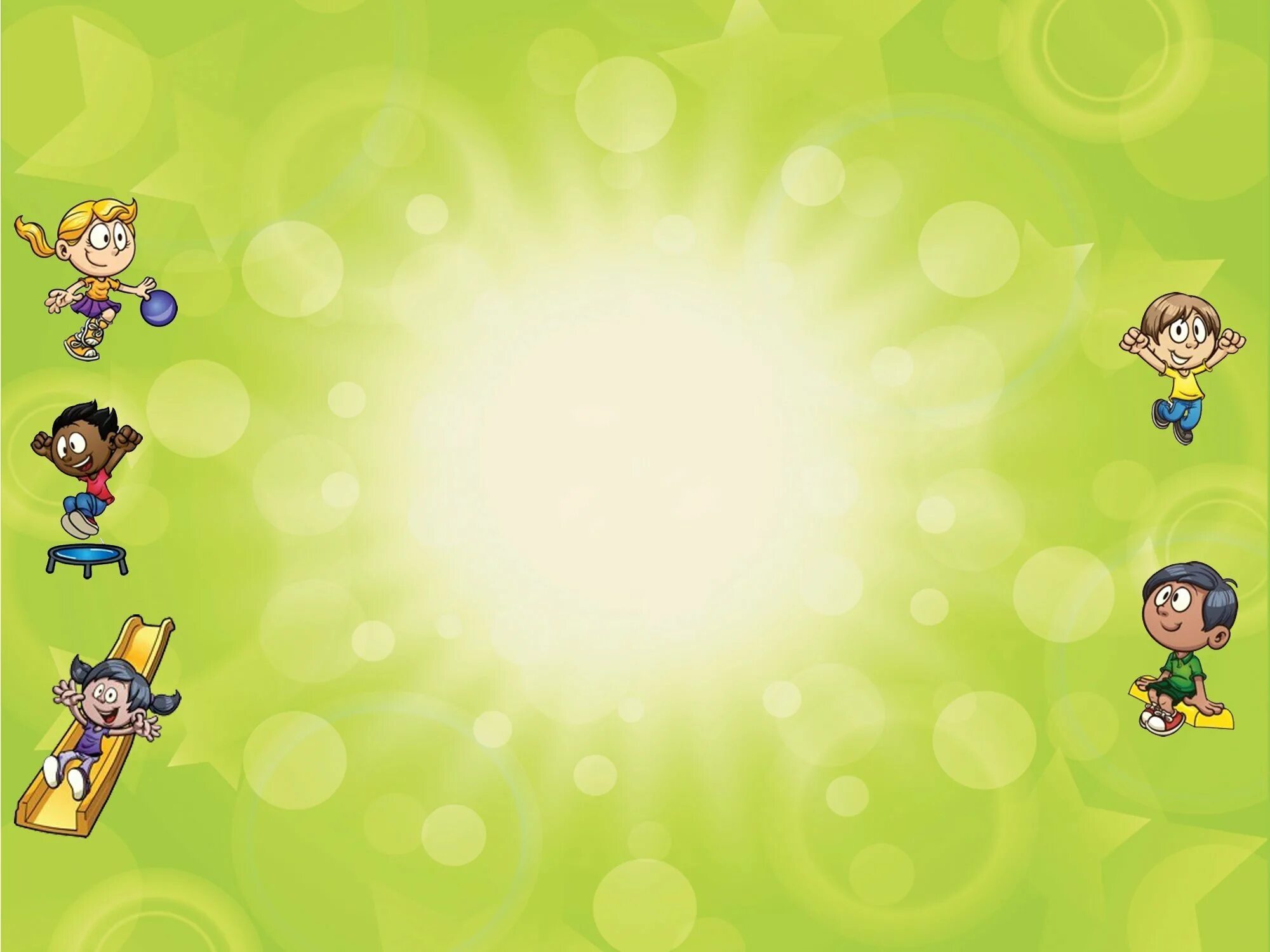 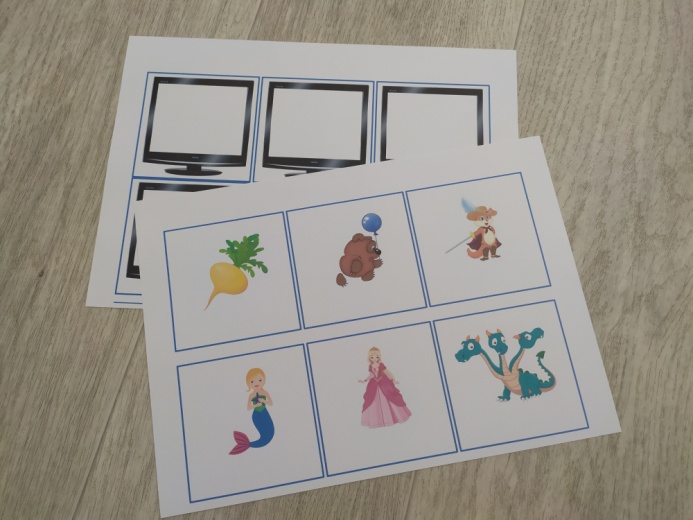 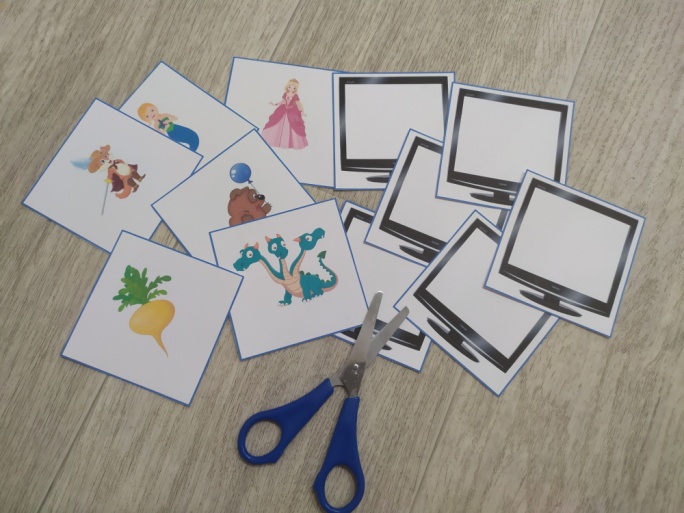 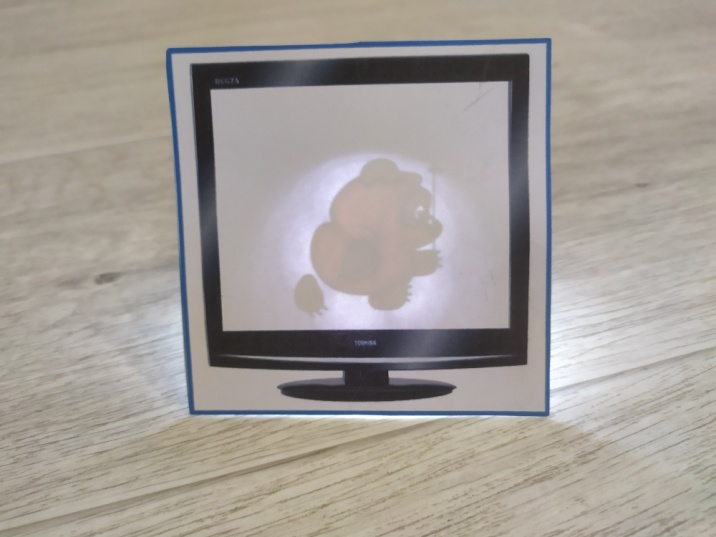 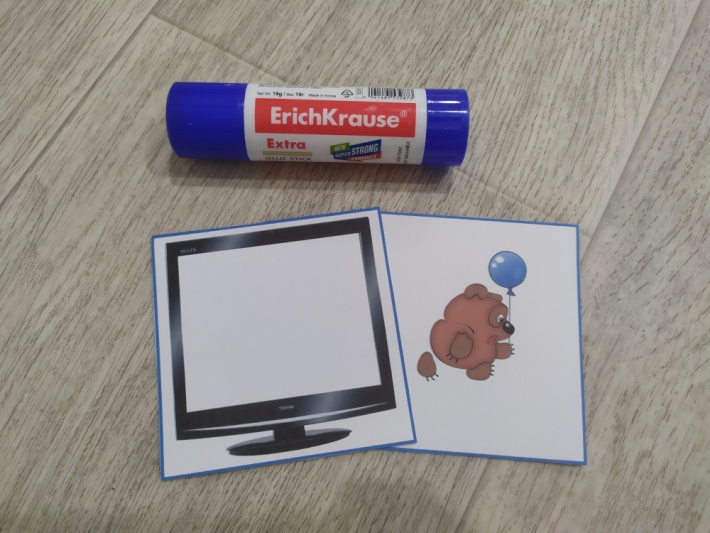 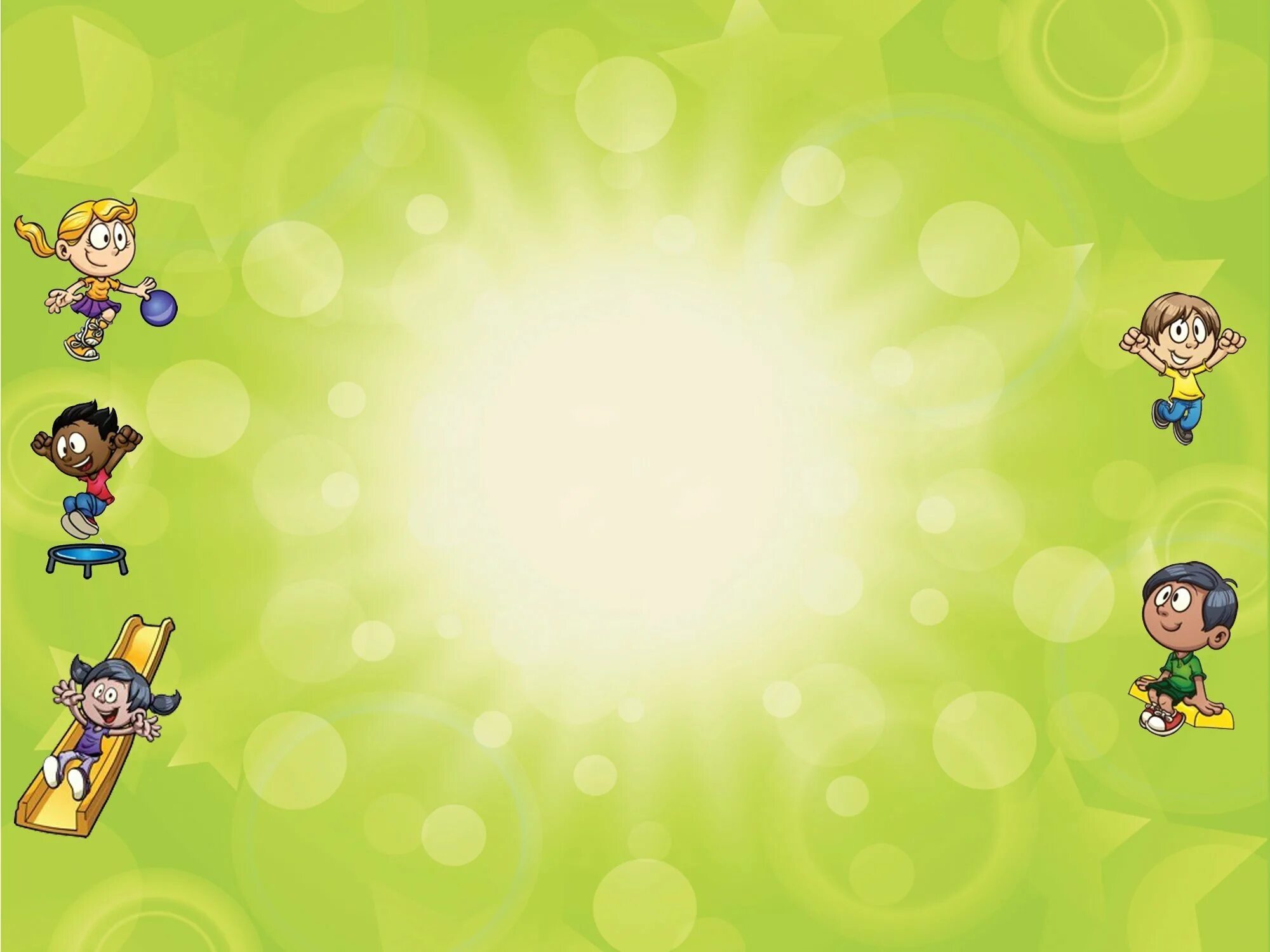 Игры на развитие речи способствуют обогащению словарного запаса и умению отвечать на вопросы полным предложением
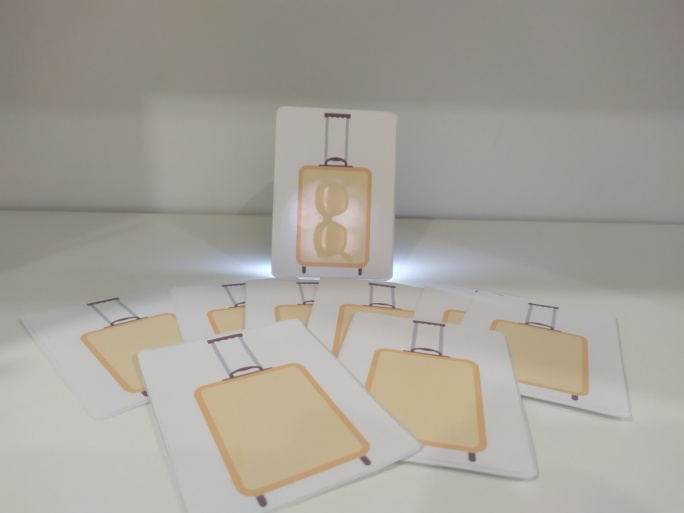 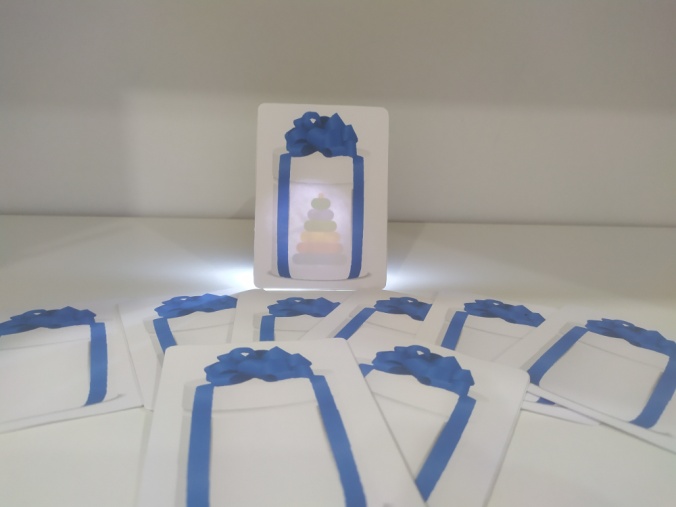 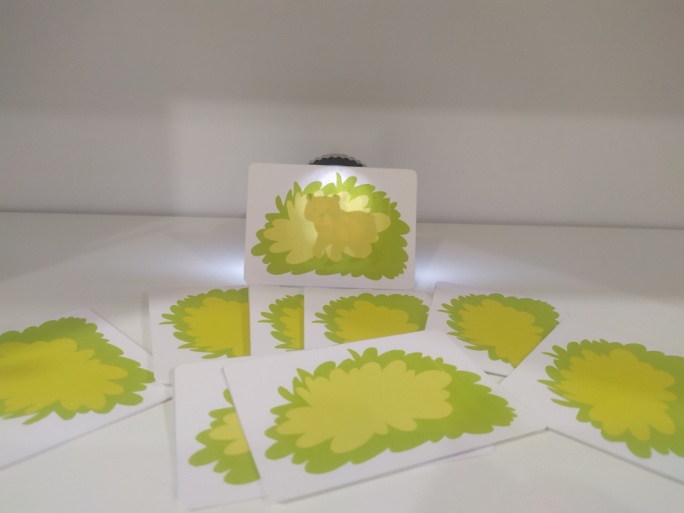 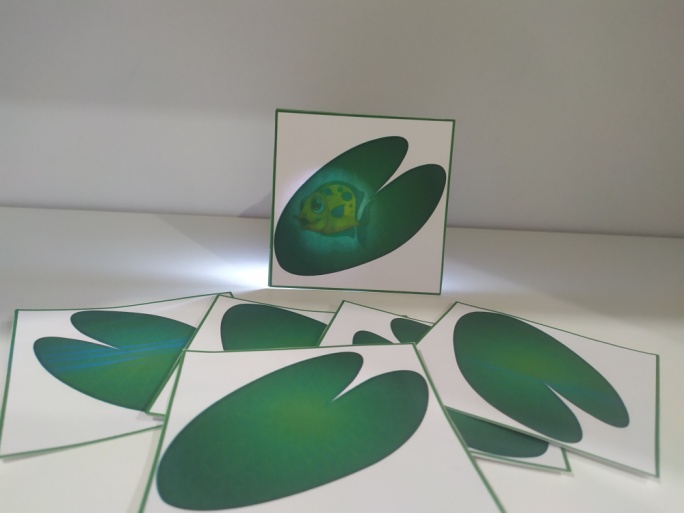 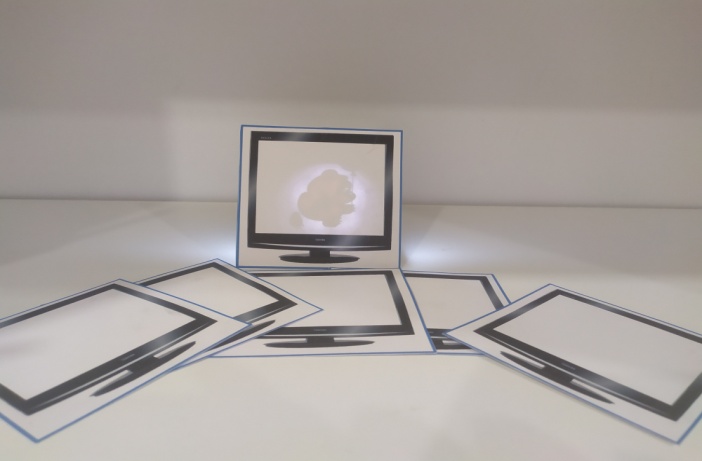 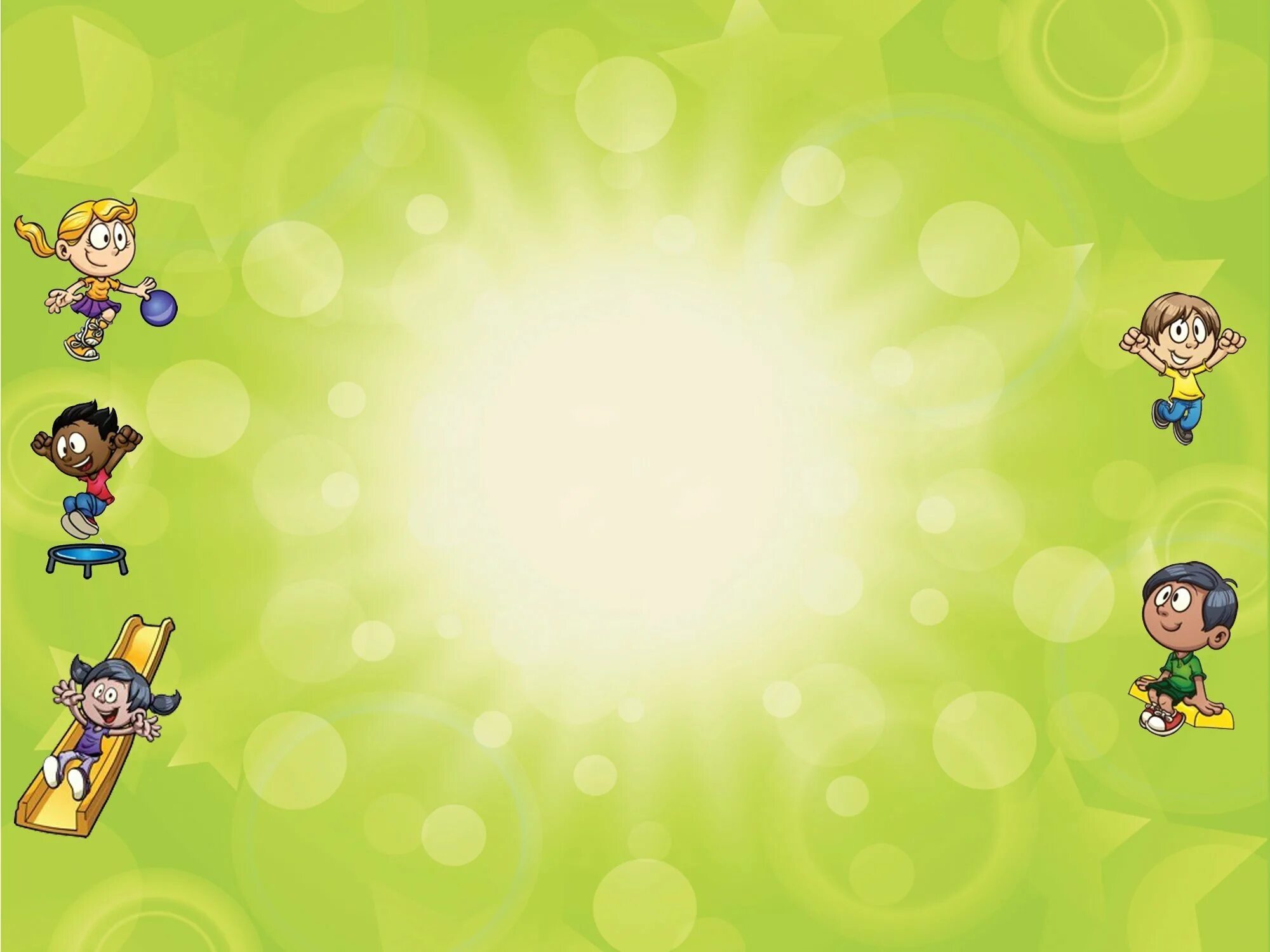 В области познавательного развития детей данный игровой приём  позволяет расширить представления о предметах и
закрепить пройденный материал
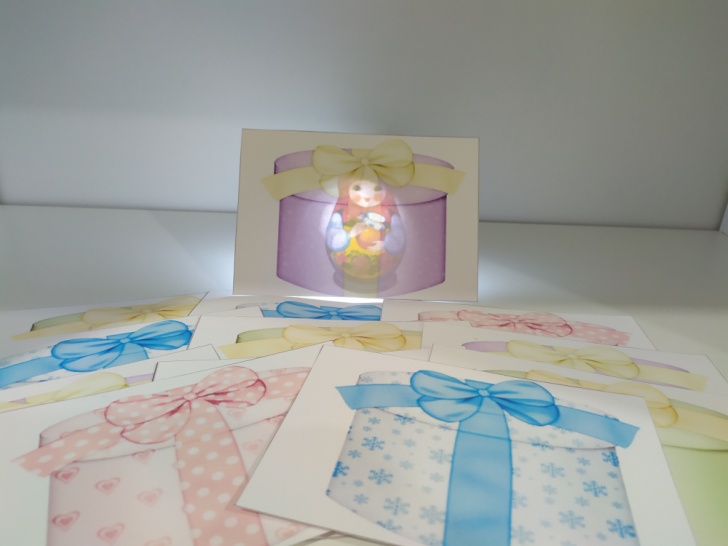 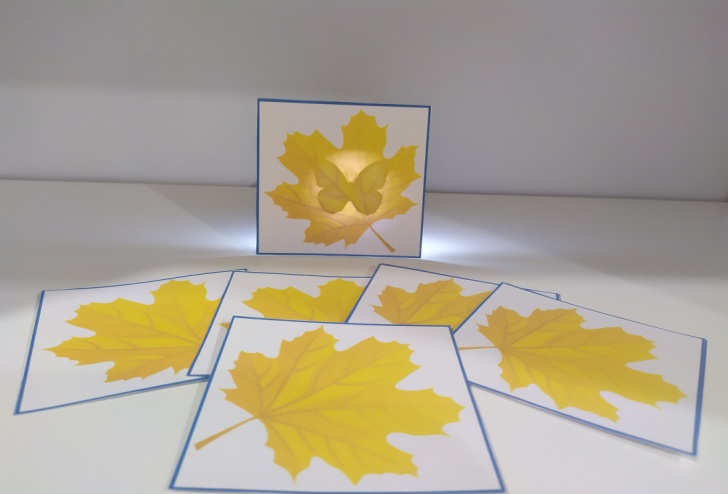 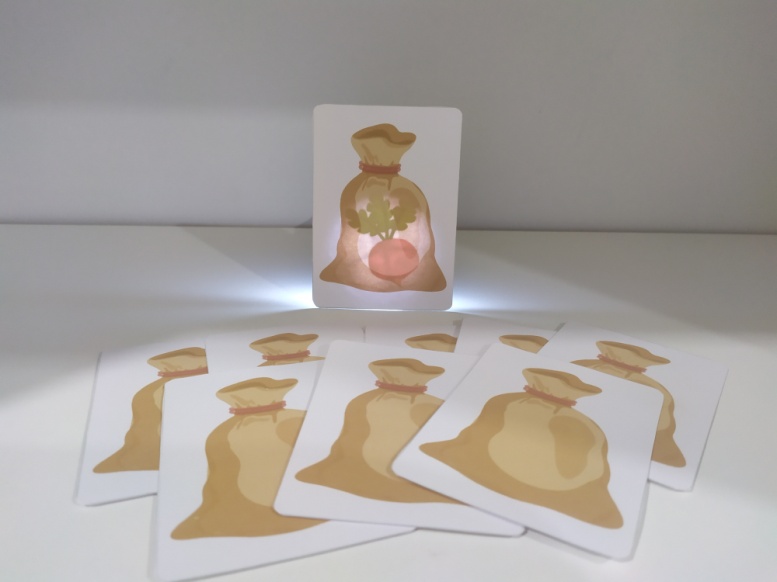 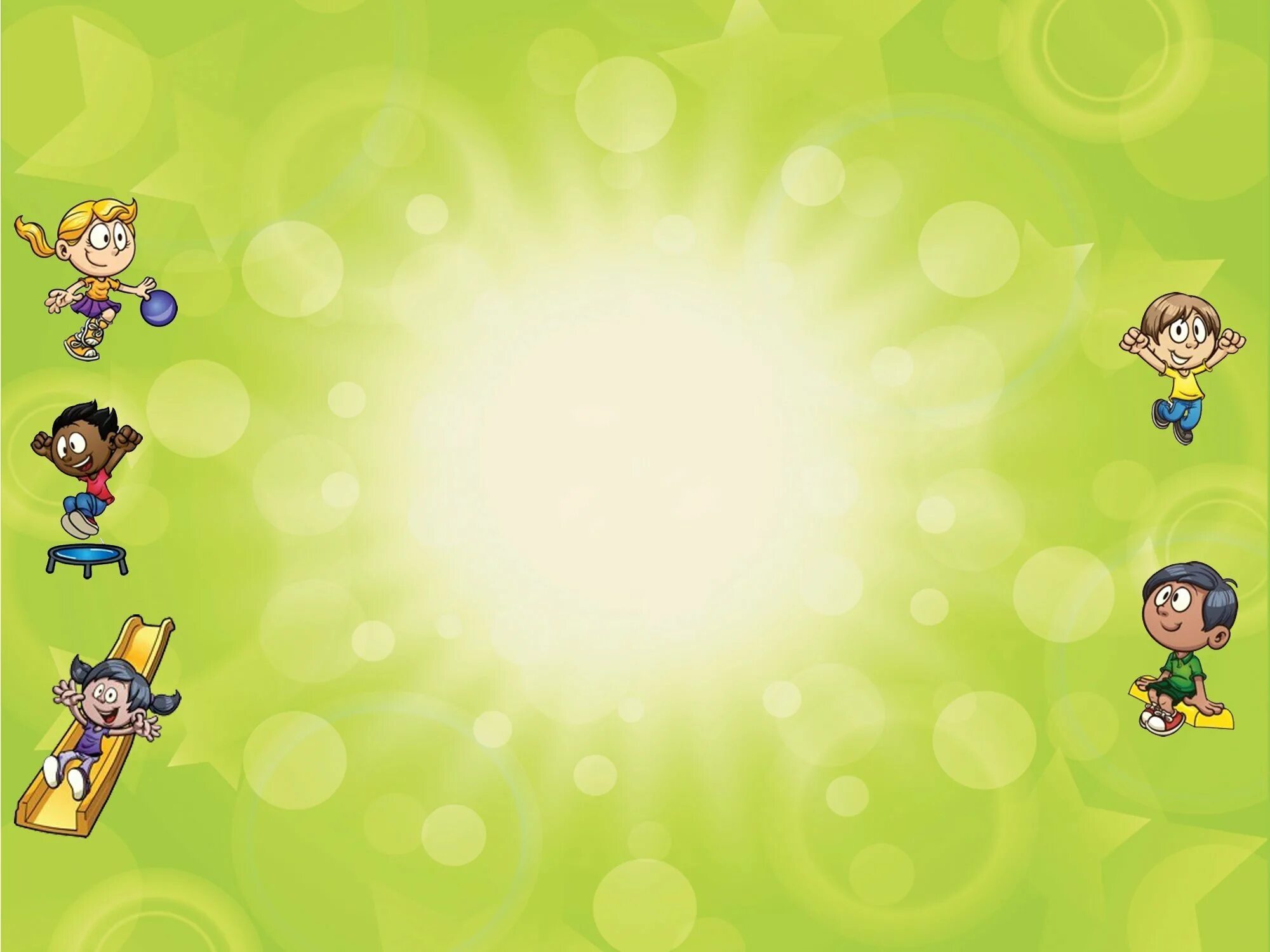 Способствуют формированию
 у детей интереса 
к физкультуре и спорту
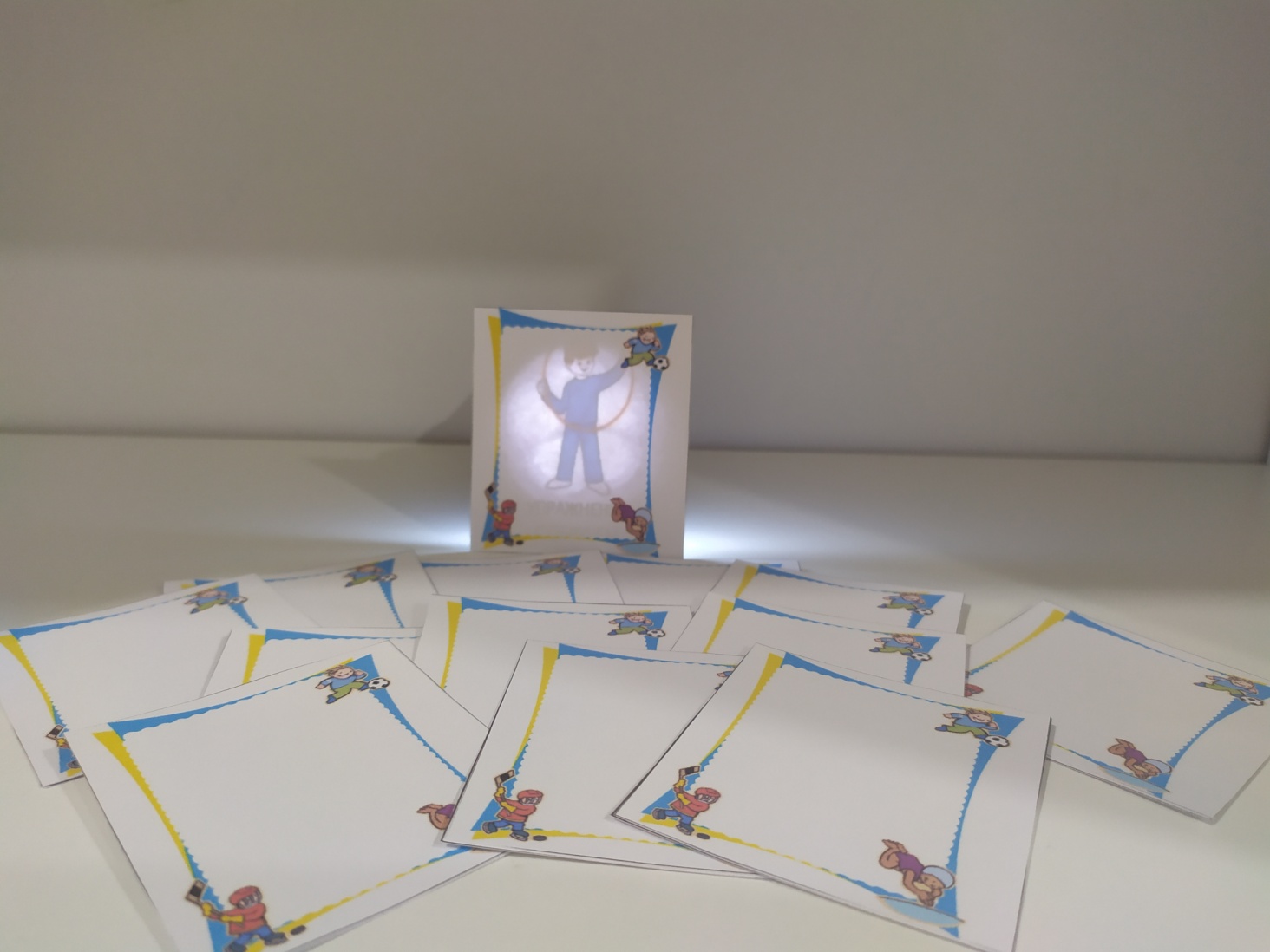 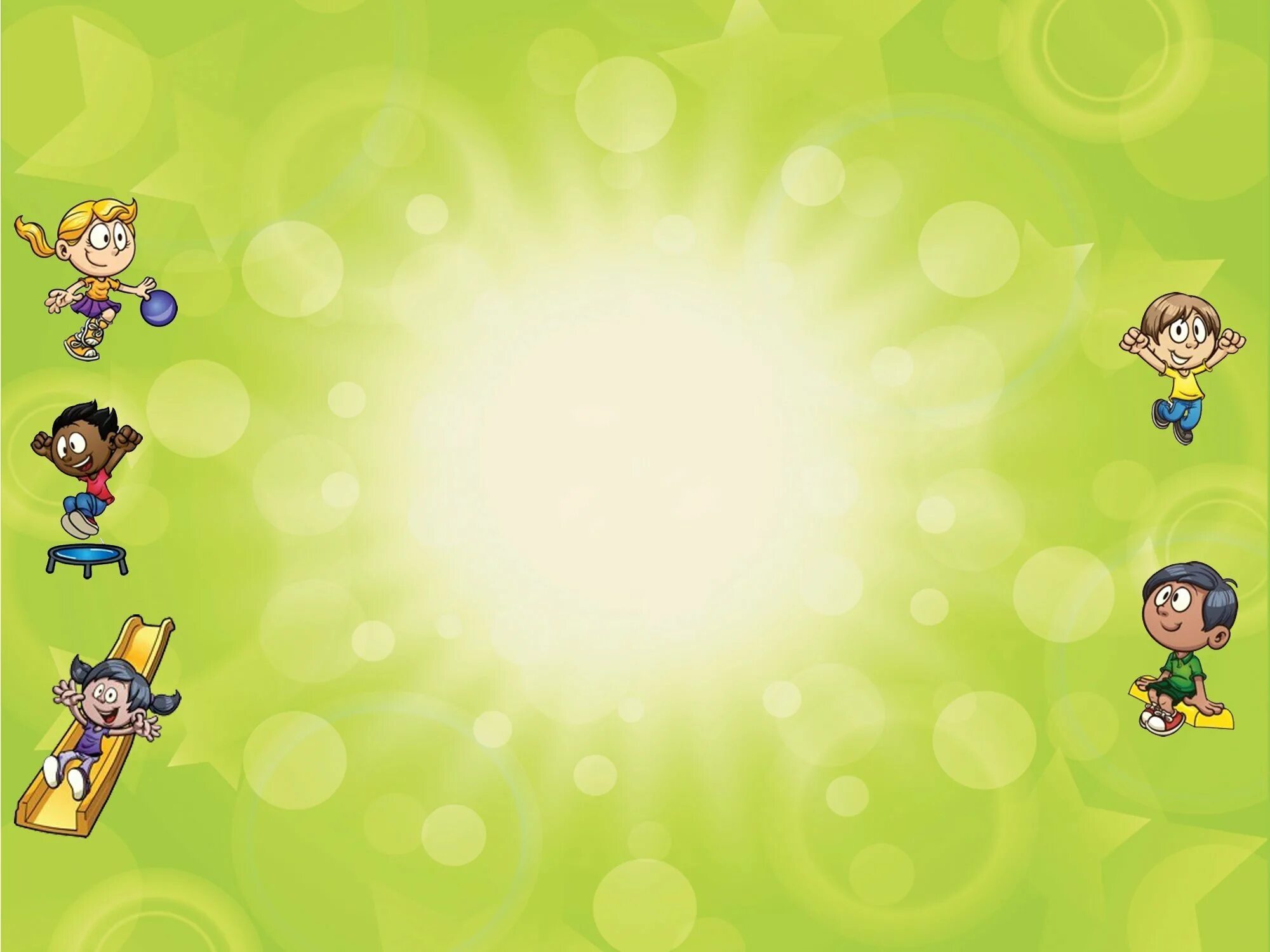 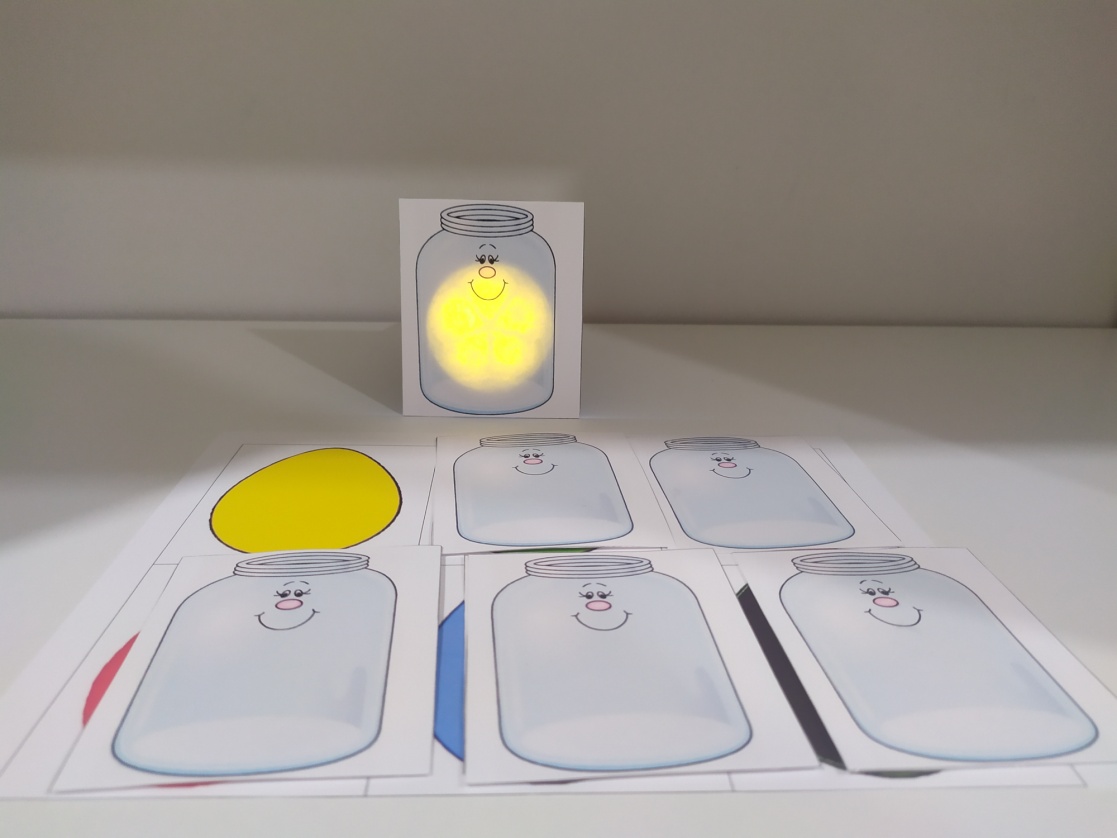 Развивают зрительно-моторную
координацию,
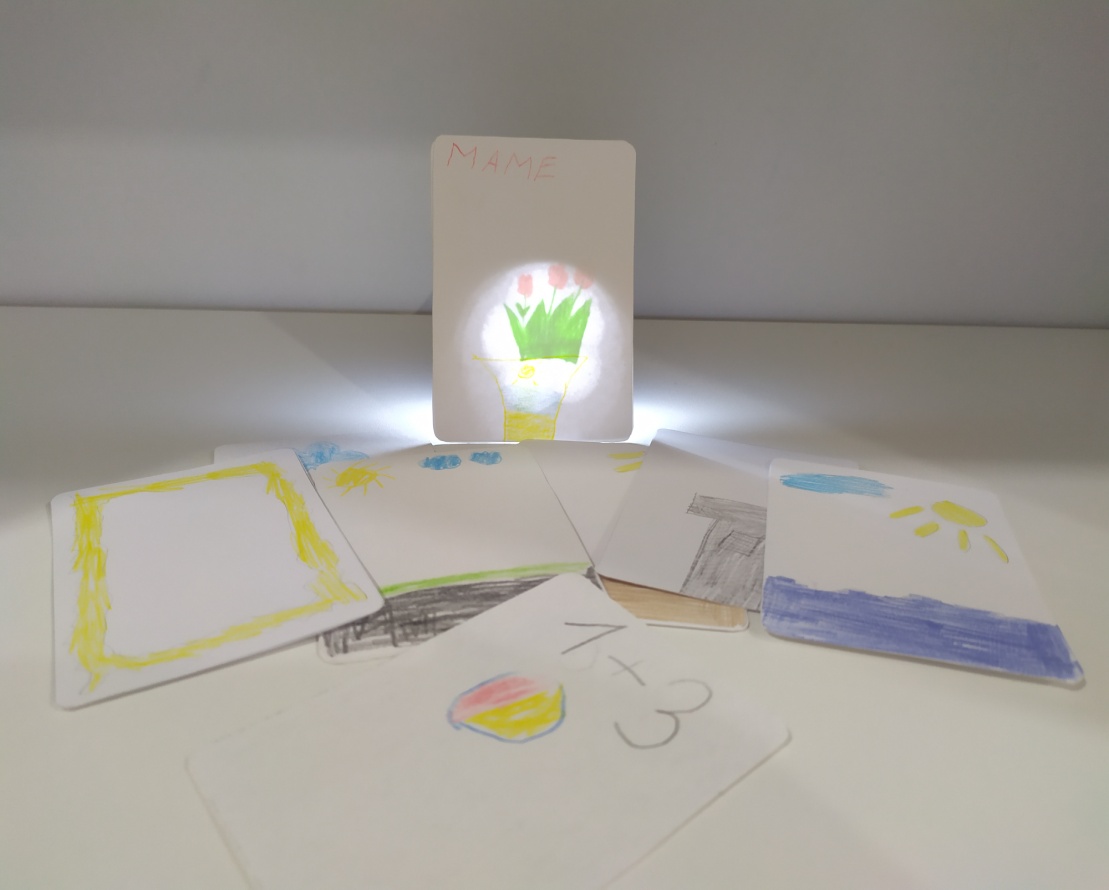 творчество и фантазию детей
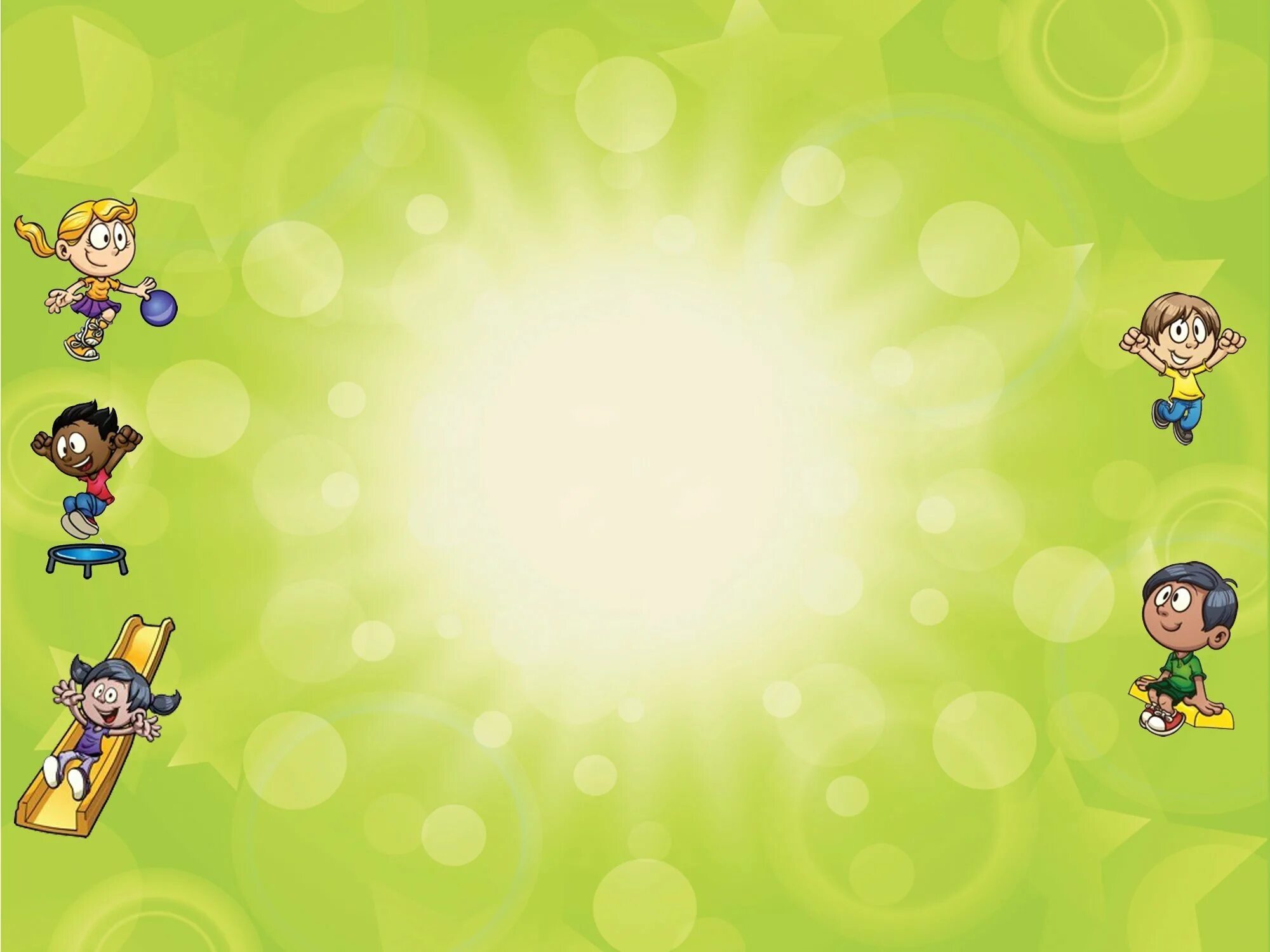 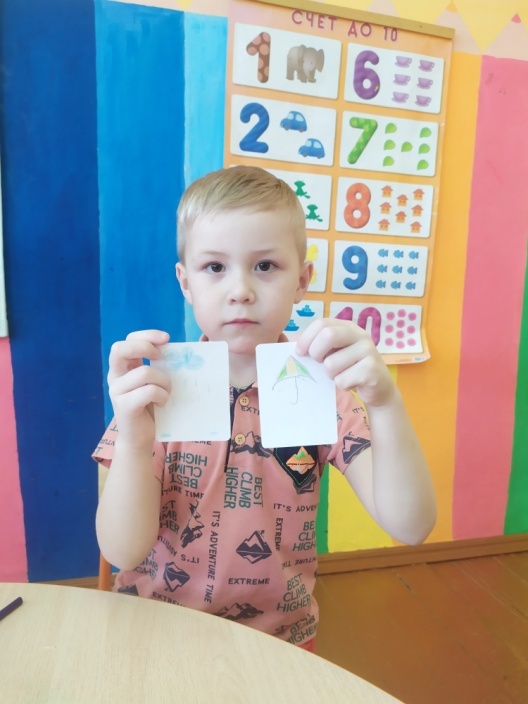 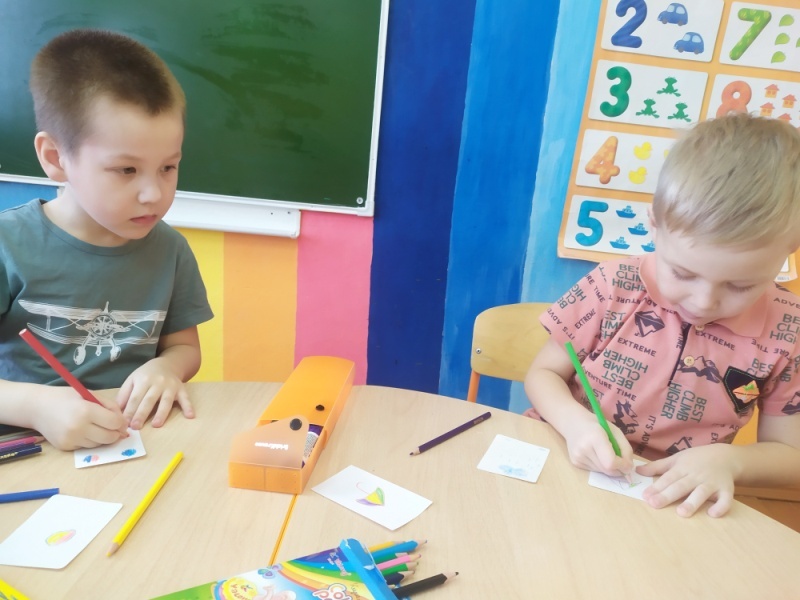 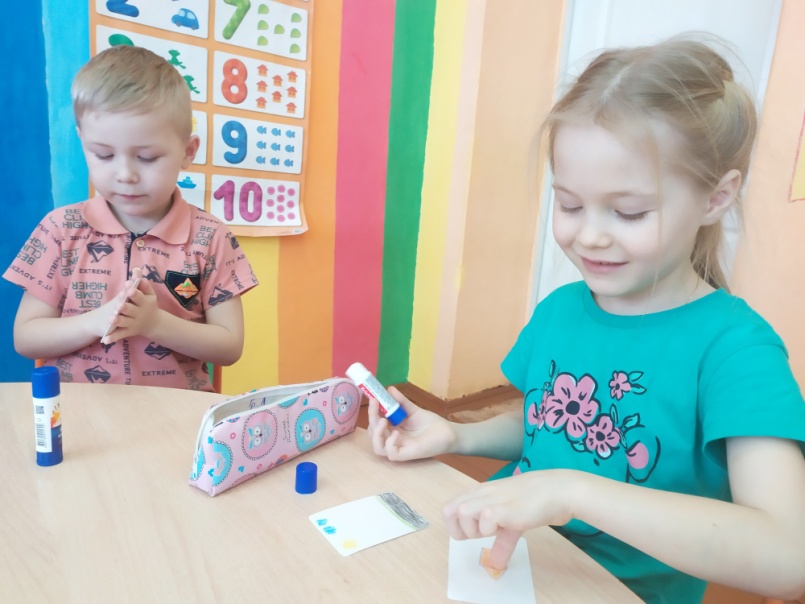 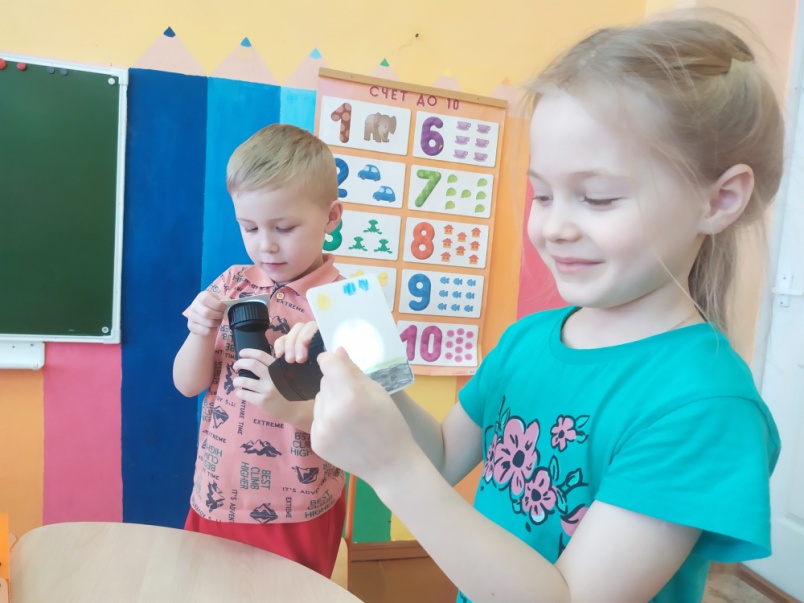 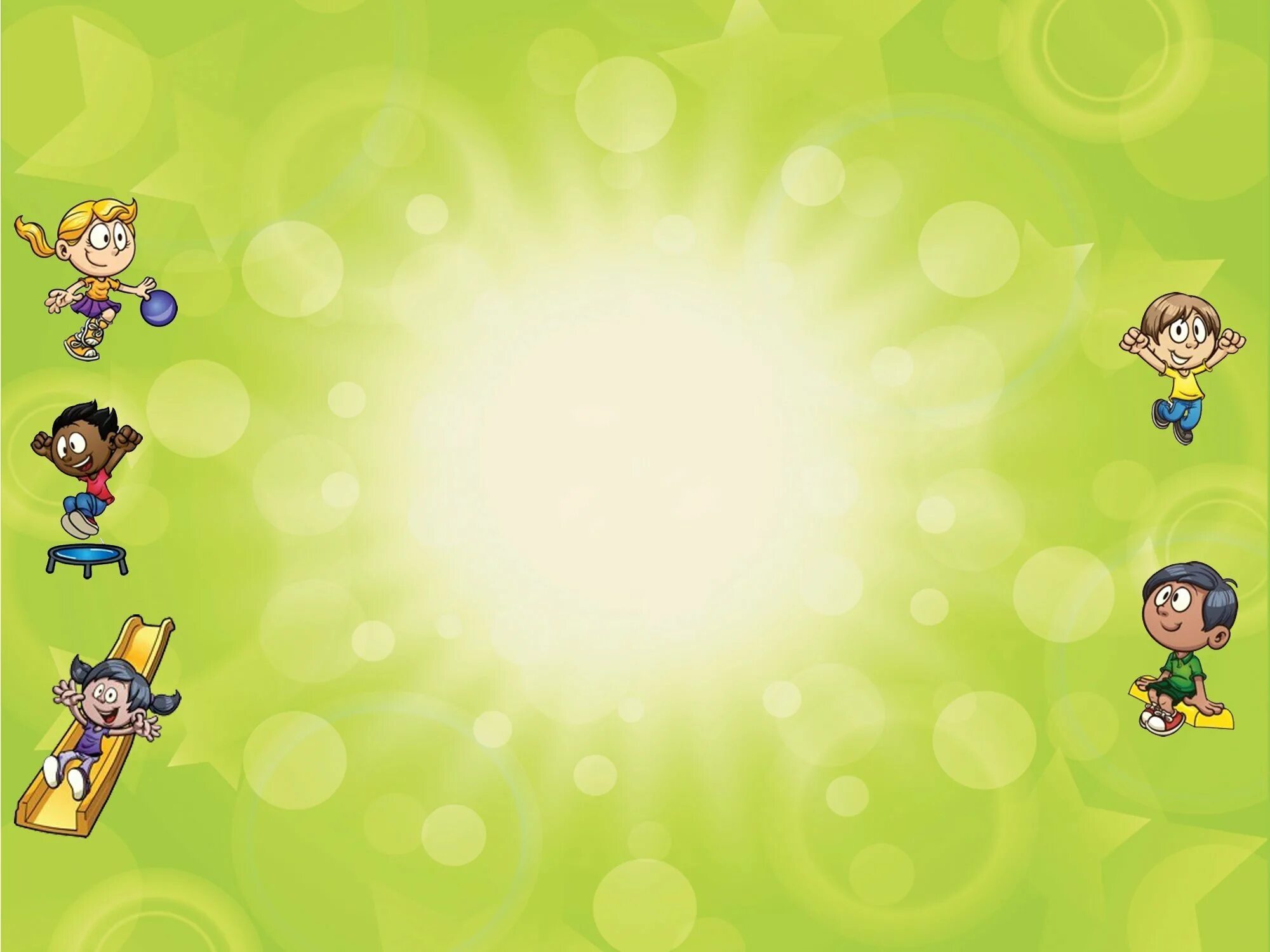 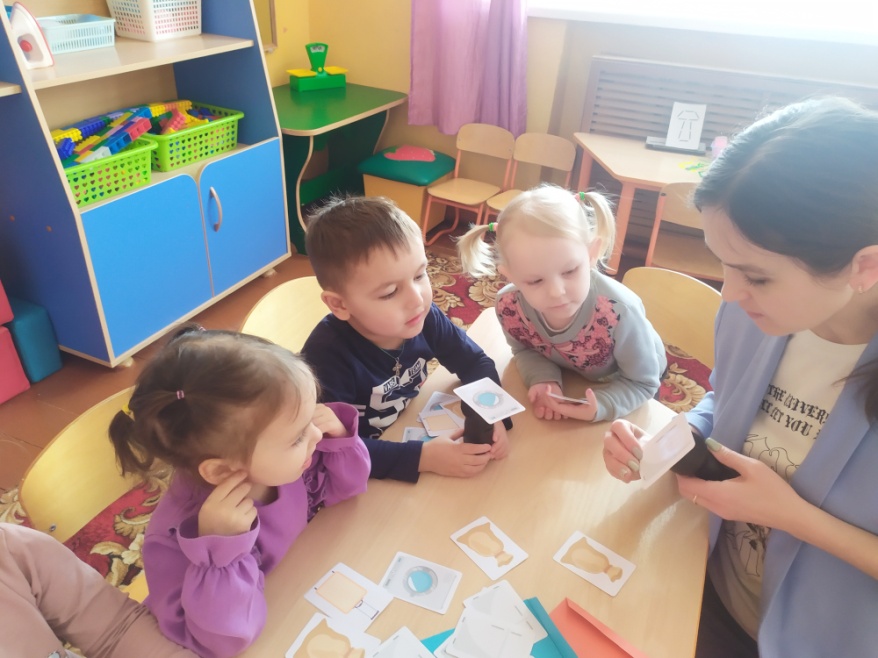 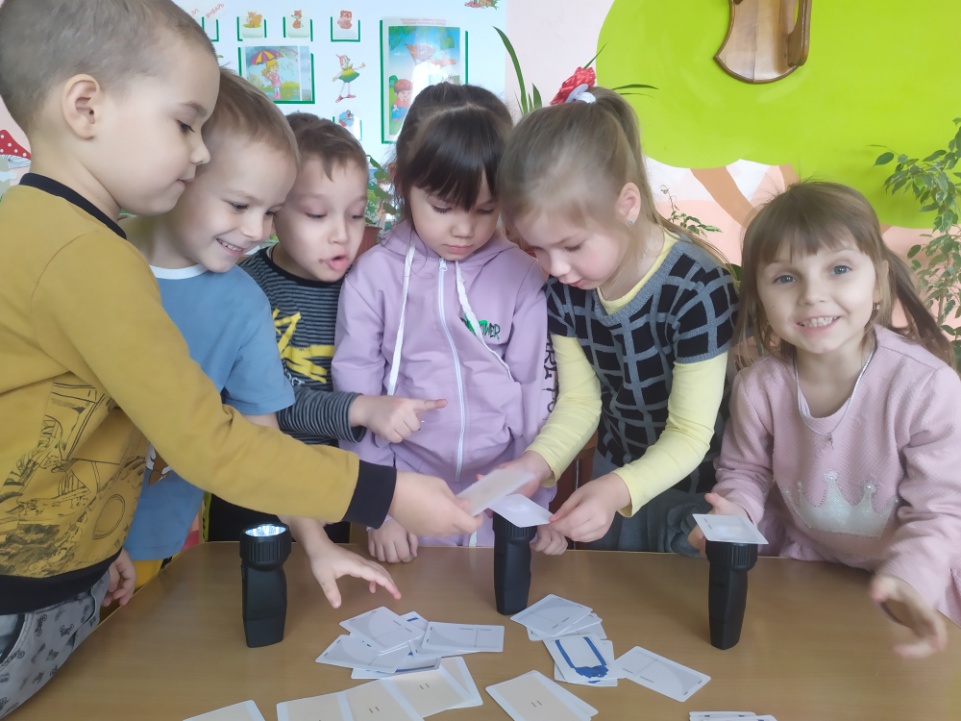 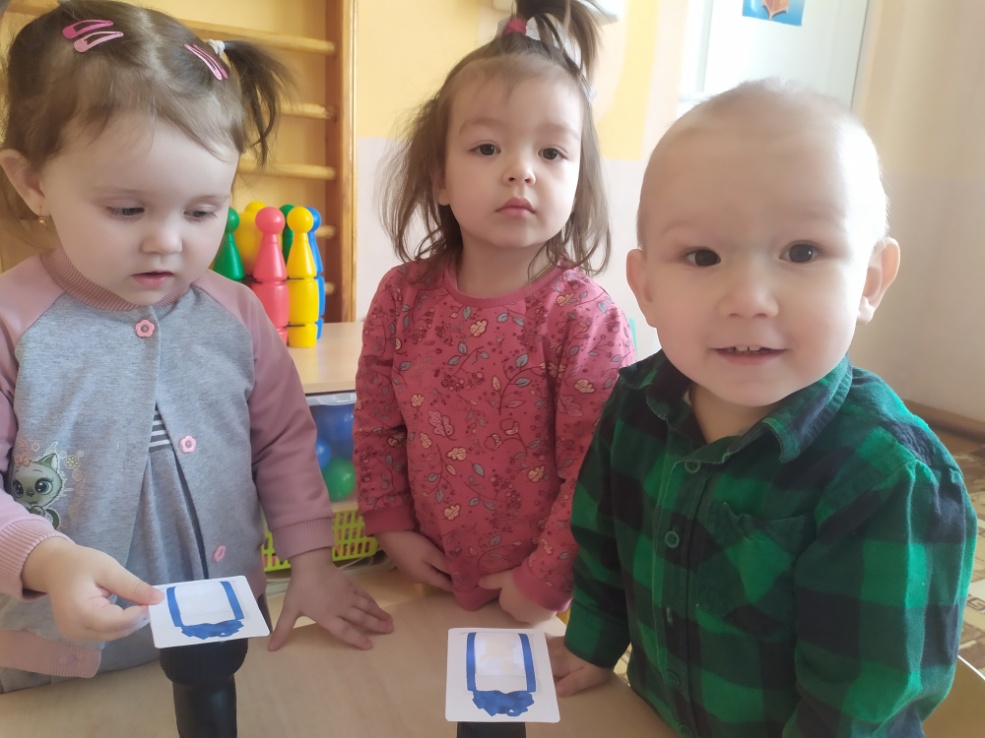 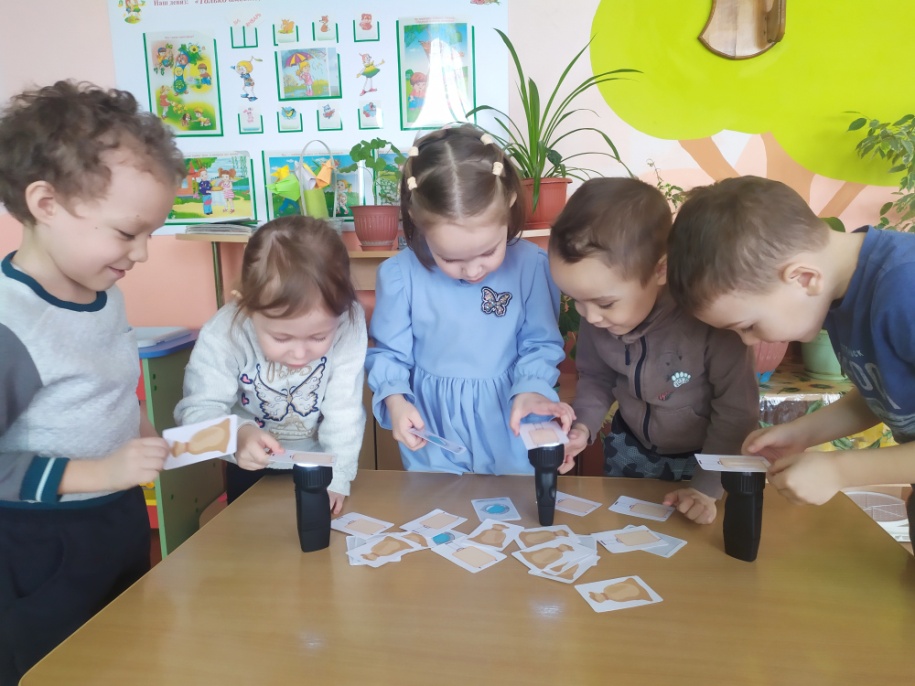 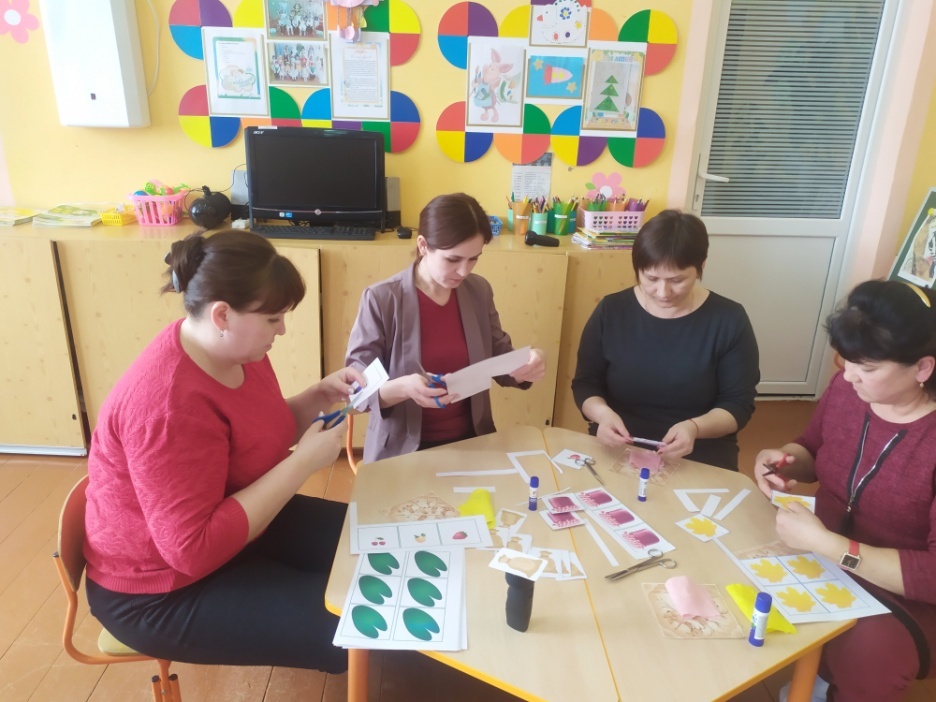 Работа с родителями
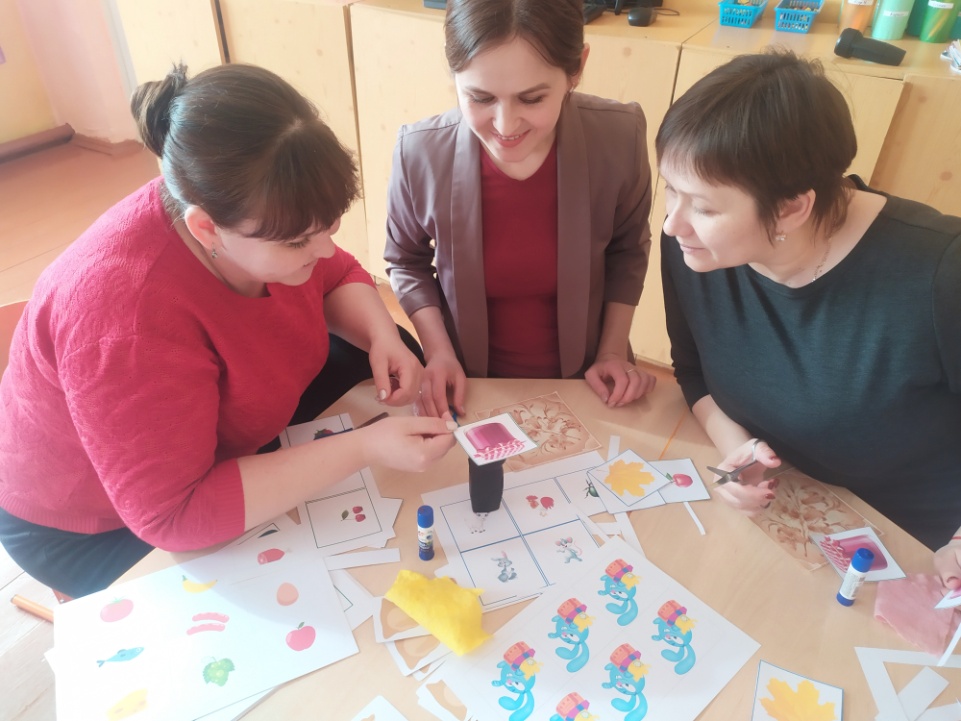 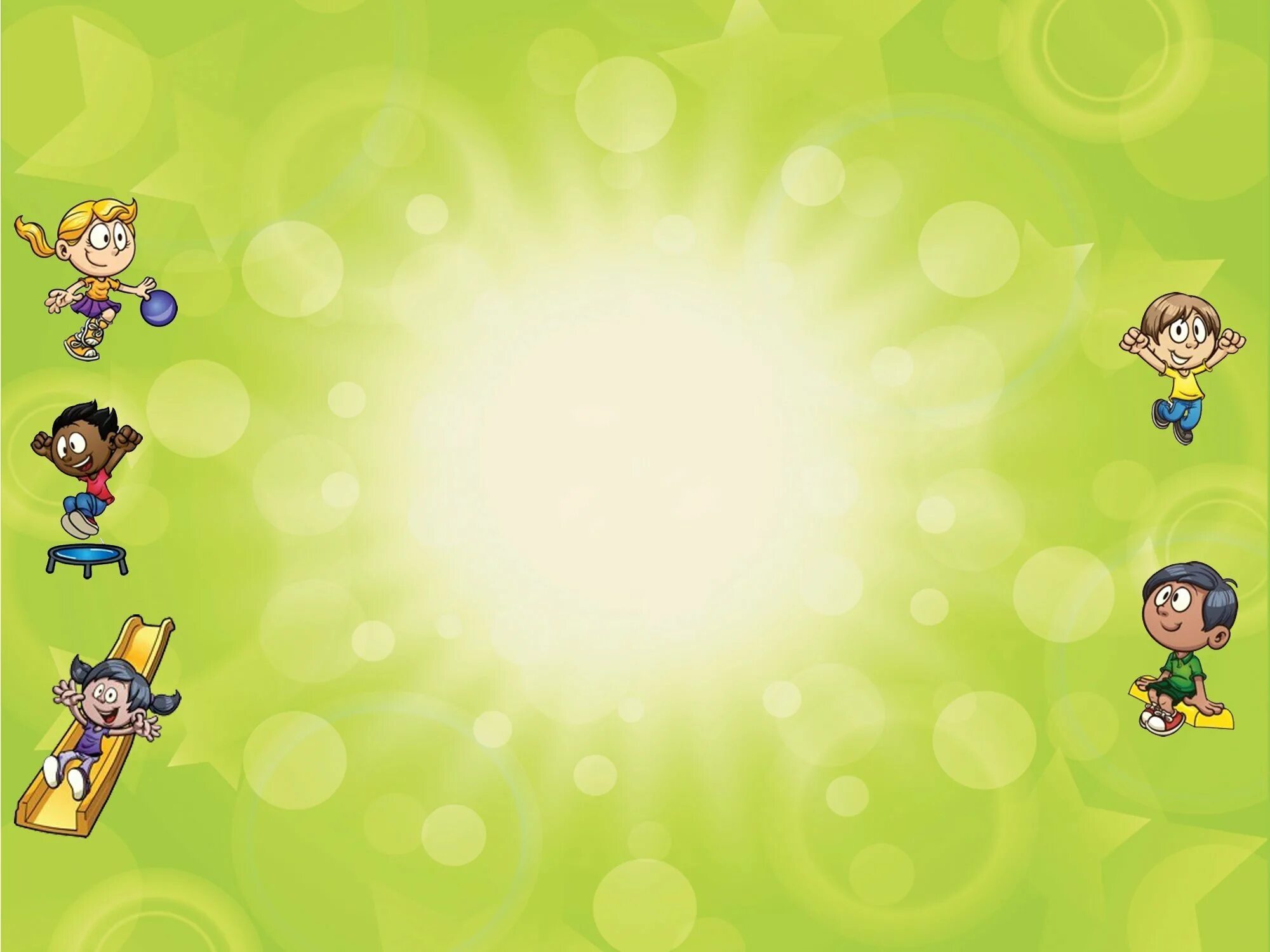 Работа с педагогами
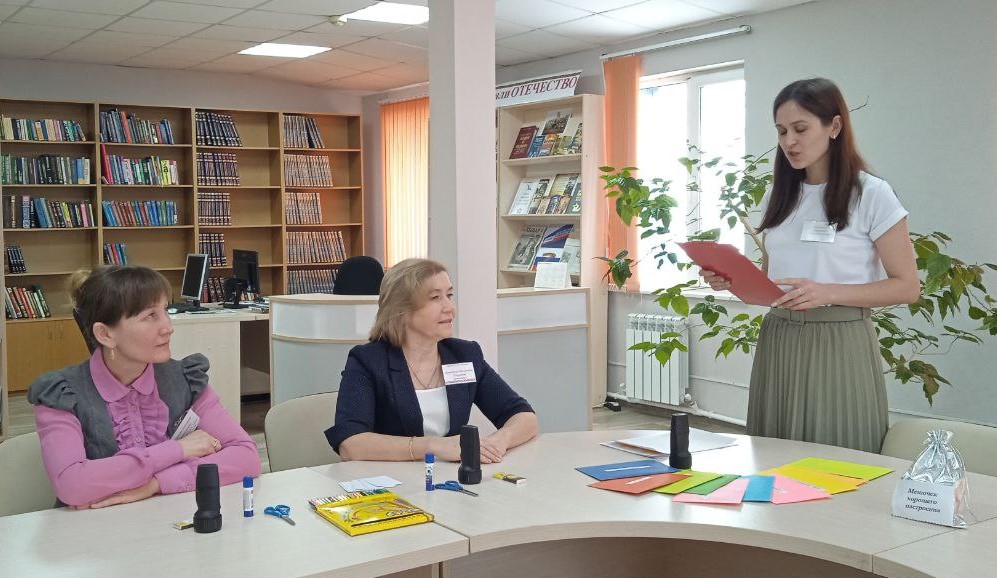 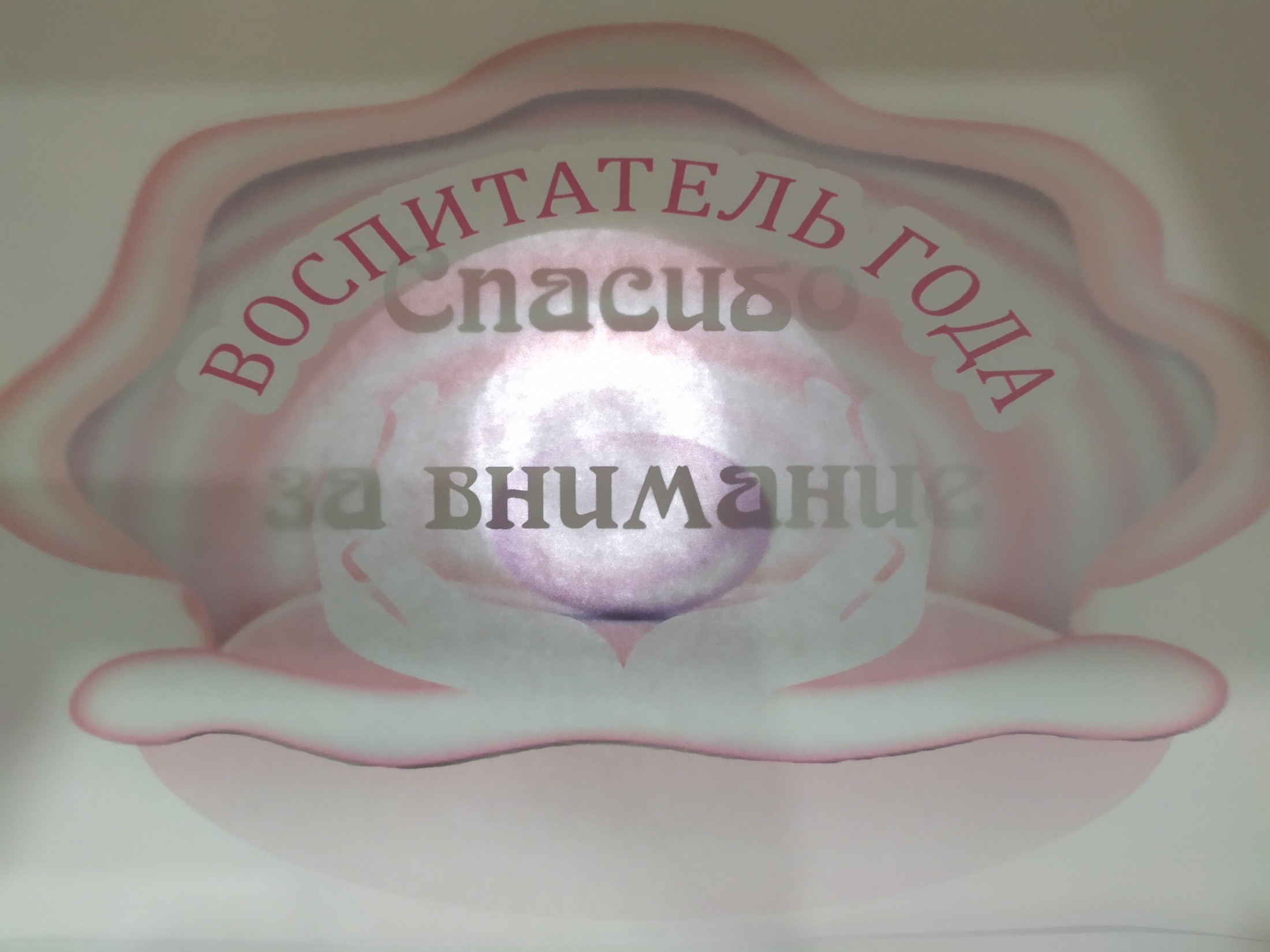